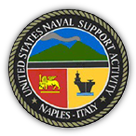 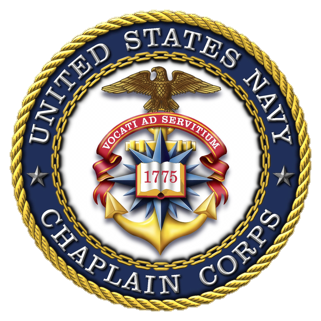 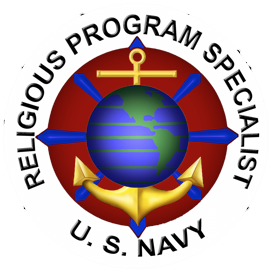 How To Find NSA Naples Religious Ministries Department
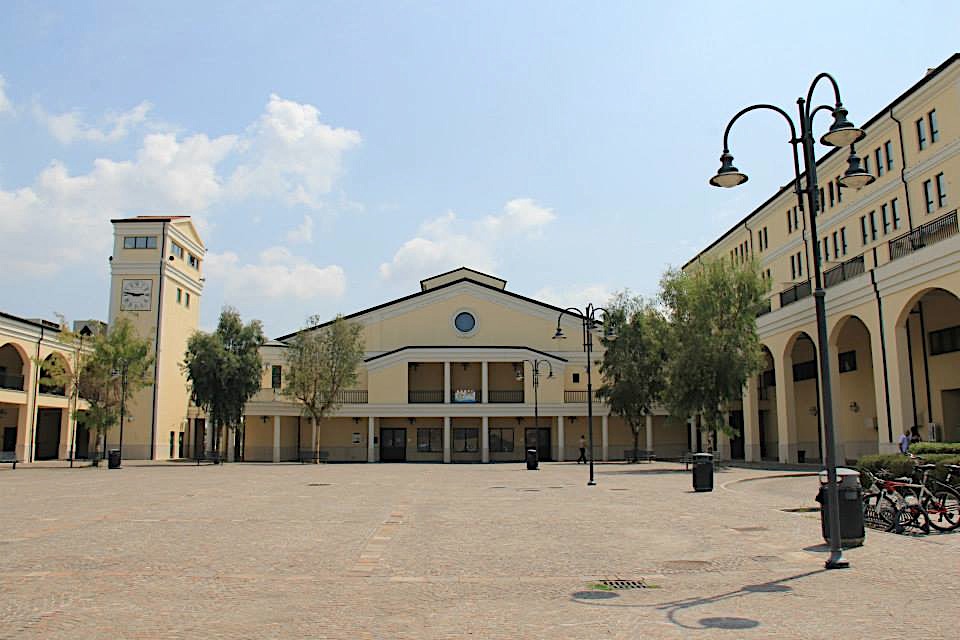 SUPPORT SITE CHAPEL
OUR OFFICE IS LOCATED ON THE 1ST DECK IN THE CHAPEL
NAVY LODGE TLA
Support Site Chapel DSN: 629-4964  Capodichino Chapel DSN: 626-3539
Commercial Line: +39-081-811-4964   Commercial Line: +39-081-568-3539
[Speaker Notes: Ch Hall – slides 2-3; 7-9]
Capodichino Chapel
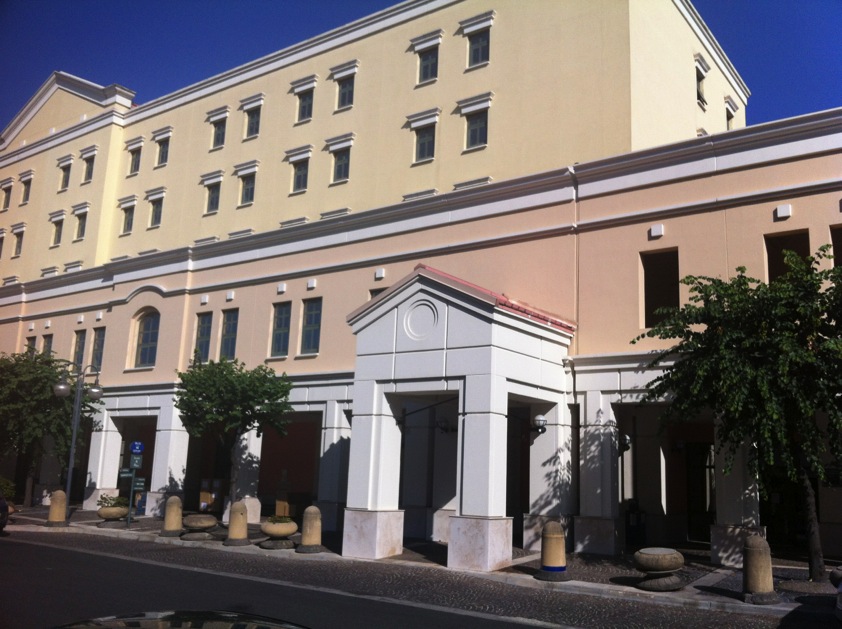 CAPODICHINO CHAPEL
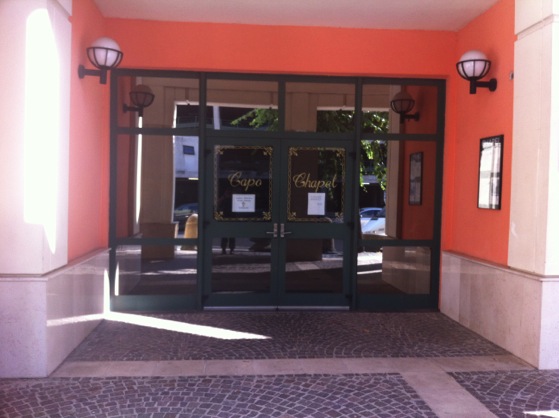 NAVY GATEWAY
Support Site Chapel DSN: 629-4964   Capodichino Chapel DSN: 626-3539
Commercial Line: +39-081-811-4964   Commercial Line: +39-081-568-3539
[Speaker Notes: Ch Hall]
Religious Ministries Department

Chaplains
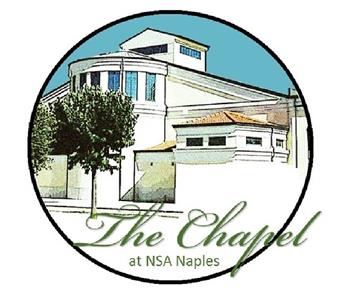 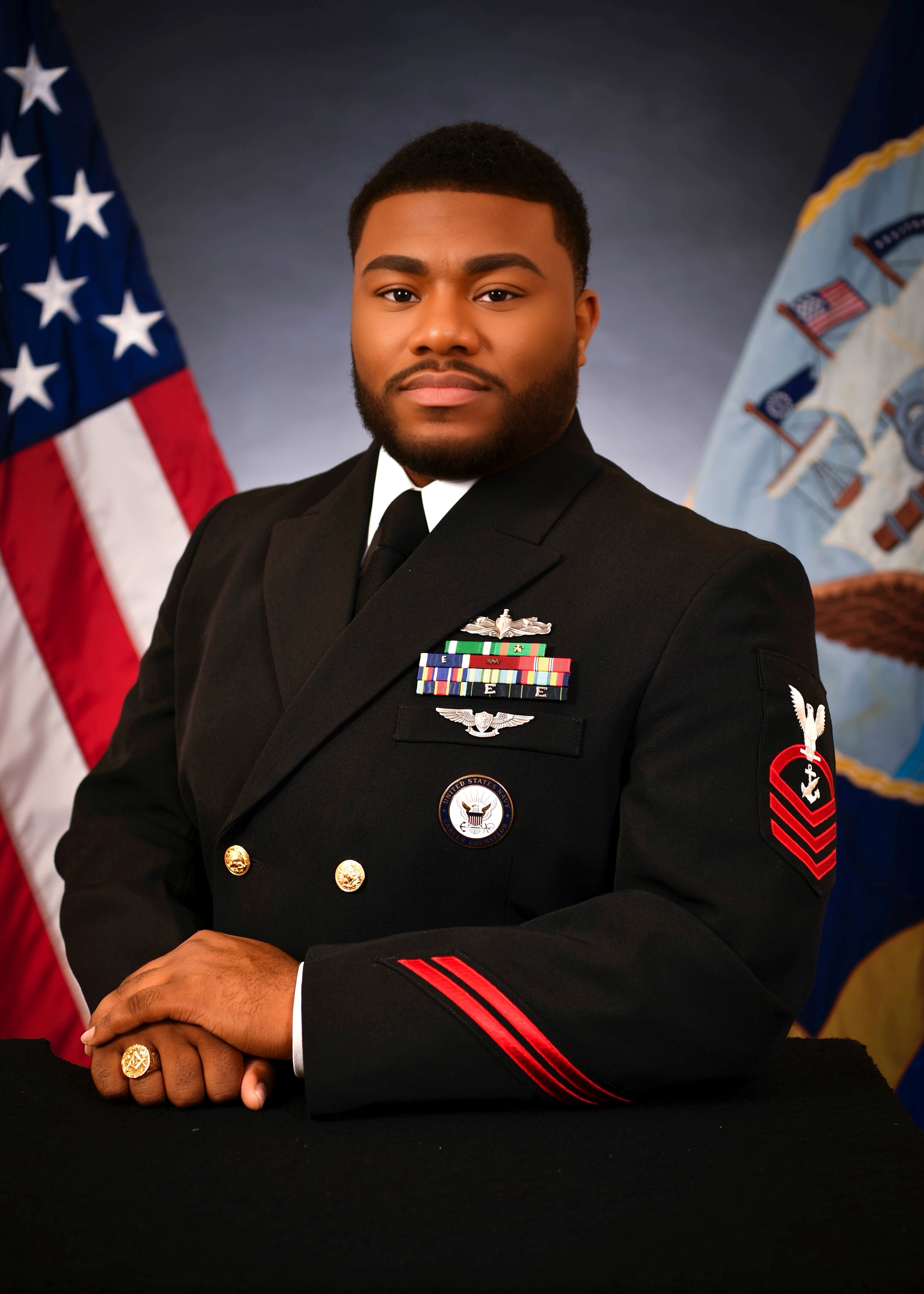 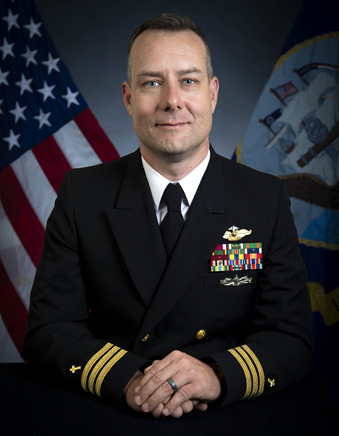 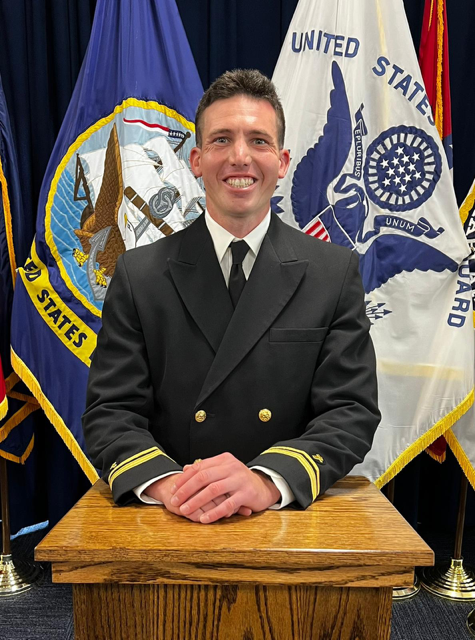 DLCPO
NCC Ethridge Rashad
DIVO
LTJG David Campo
 Roman Catholic
COMMAND CHAPLAIN, DEPT. HEAD
CDR Matthew Riley
Assembly of God
NSA Naples’ CDO:  +39-335-825-7986
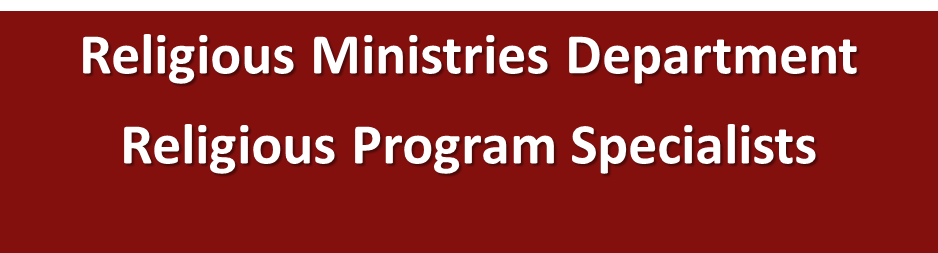 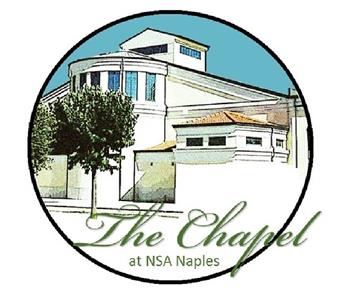 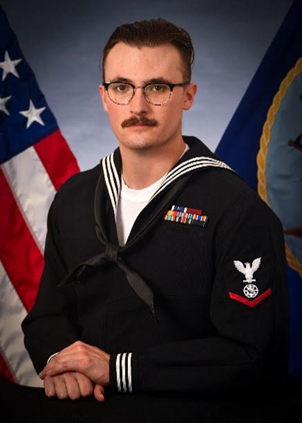 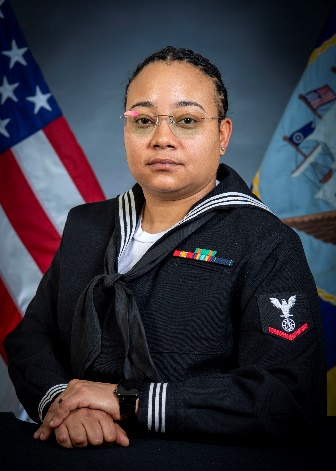 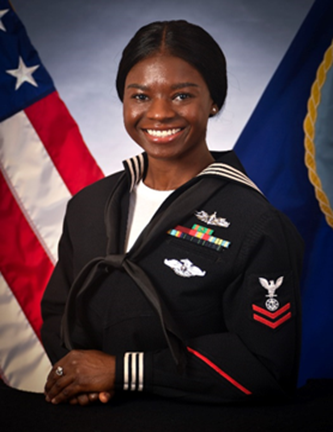 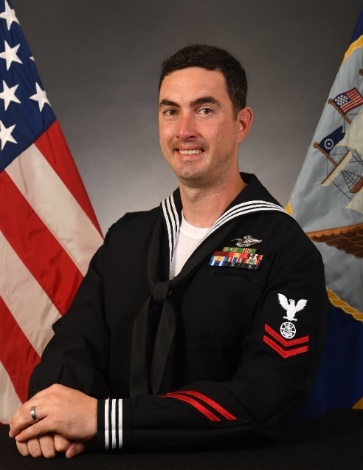 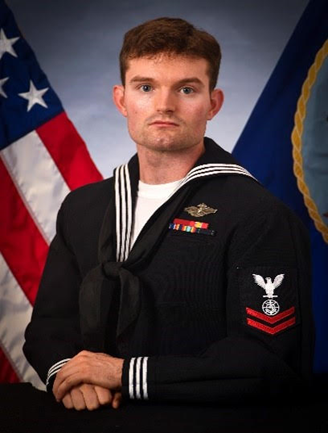 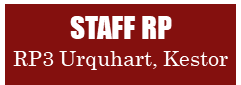 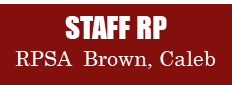 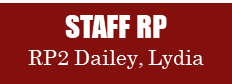 ALPO
RP2 Wannen , Charles
CHAPEL MANAGER,  DLPO
RP1 Jozsa , Brandon
RP2 Urguhart, Kestor
RP3 Figueroa, Tyesha
Religious Ministries Department

Chain Of Command
U.S. NAVY / NSA NAPLES
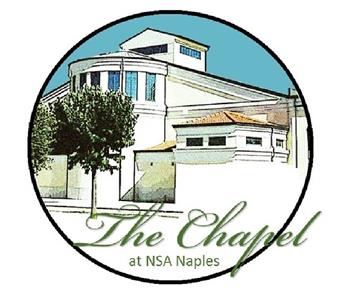 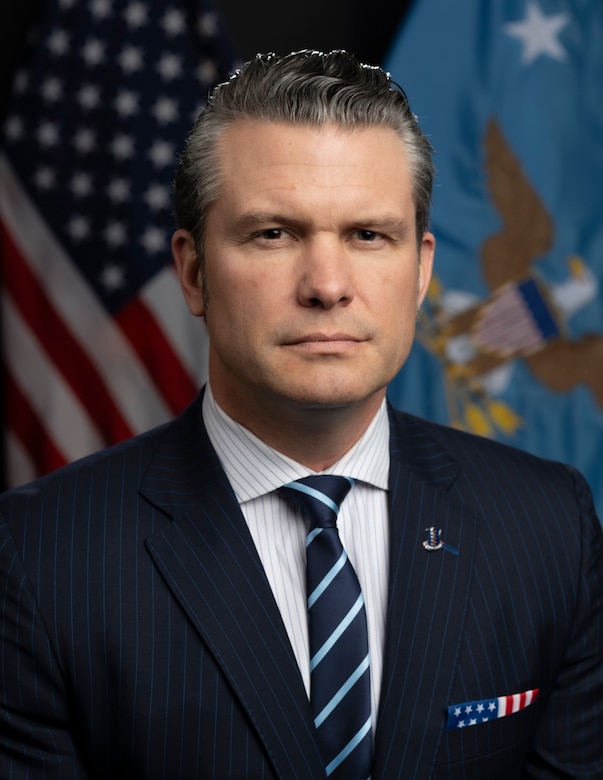 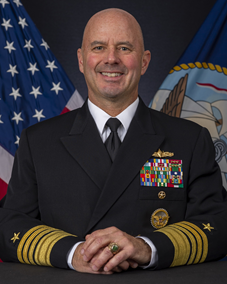 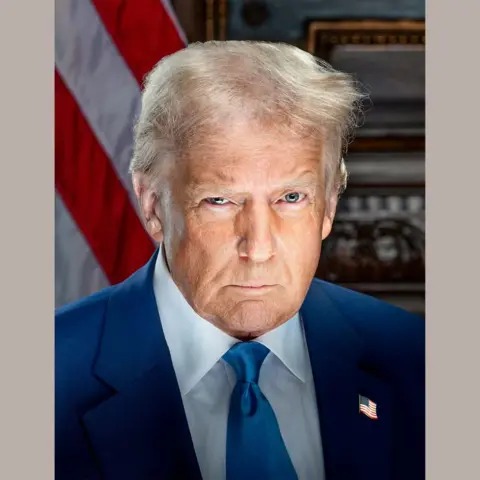 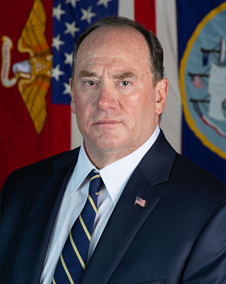 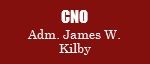 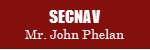 SECDEF
Mr. Hegseth
POTUS
Mr. Trump
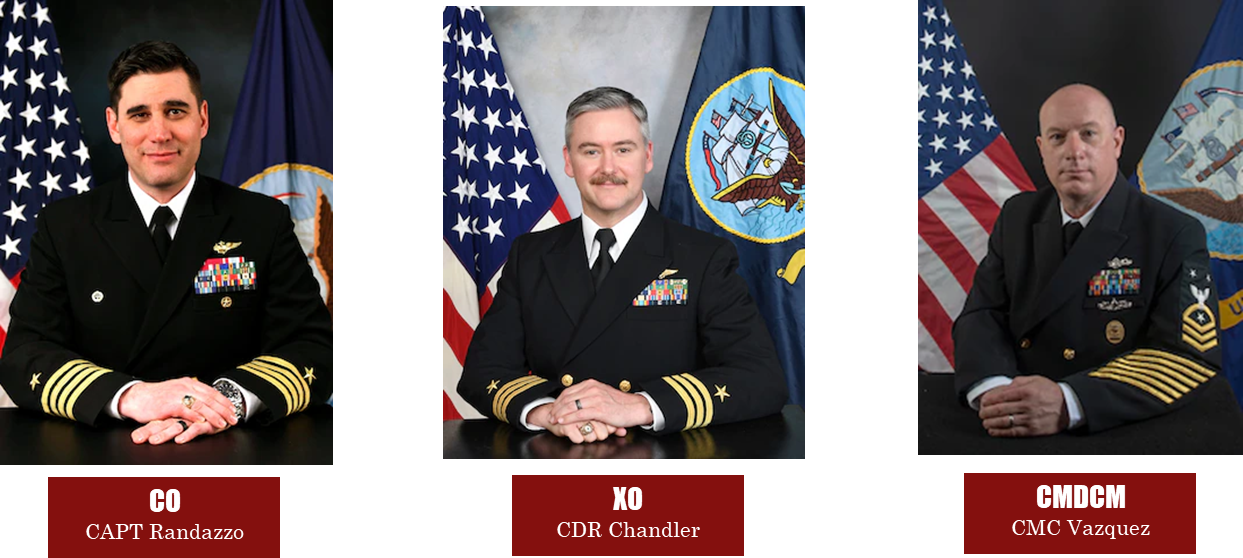 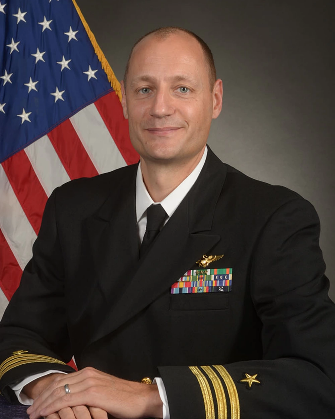 XO
CDR Koch
Religious Ministries Department

Chain Of Command
CHAPLAIN CORPS / EURAFCENT
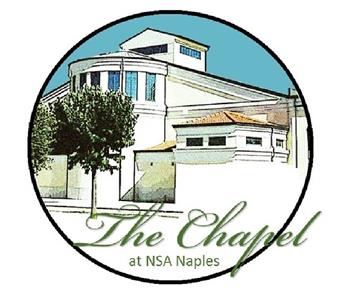 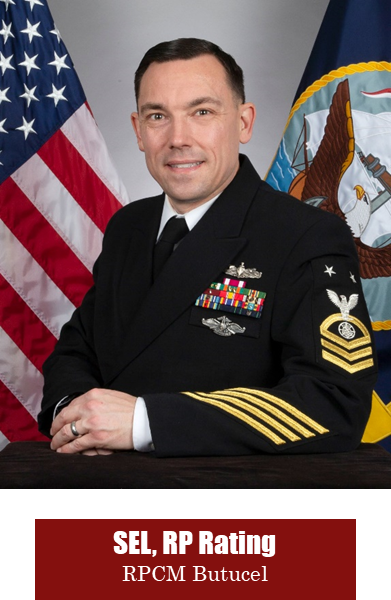 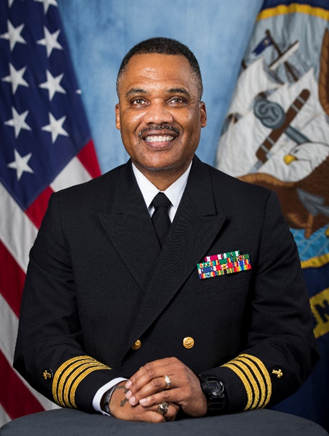 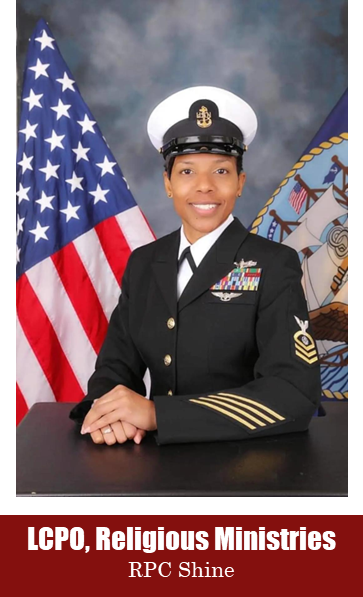 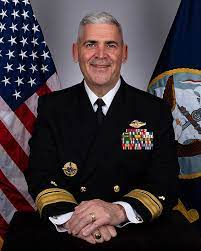 Navy Chief of Chaplains
RADM Todd
RPD, Religious Ministries 
CAPT Dance
Area Wide 
Chaplains & Religious Program Specialists (RP)
CNE-CNA-C6F Chaplain
DSN 626-5956
CAPT Solomon
RPC Cooper
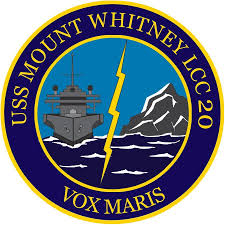 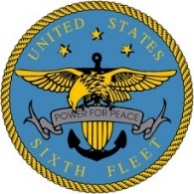 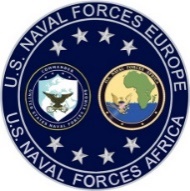 USS Mount Whitney (LCC 20)
DSN 626-9000 ext. 7816/2428
LCDR Hickman
RP1 Ferguson
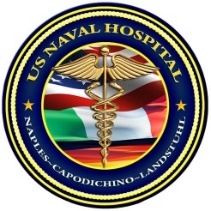 Navy Region EURAFCENT
DSN 626-4307
CAPT Dance
RPC Shine
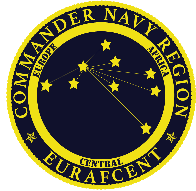 US Naval Hospital
DSN 629-6450
LCDR Folahan
RP2 Reyes
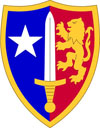 AF South Battalion
DSN: 646-6007
CPT Coats
SGT Stewart
CREDO
DSN 626-5255
CDR Benton
RP1 Cole
RP3 Rodrigez
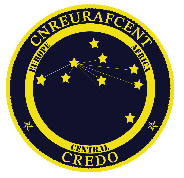 [Speaker Notes: Ch Hall]
NAPLES
EMERGENCY NUMBERS AND HOTLINES
     Emergency Calls On Base: 911
   Off Base: 081-568-4911
   Information: 113
   Fraud/Waste and Abuse: 626-2983
   Family Advocacy: 629-6533
   Sexual Assault Response: 335-640-6621
CNREURAFCENT
CHAPELS
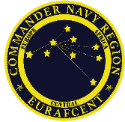 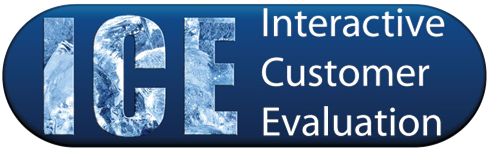 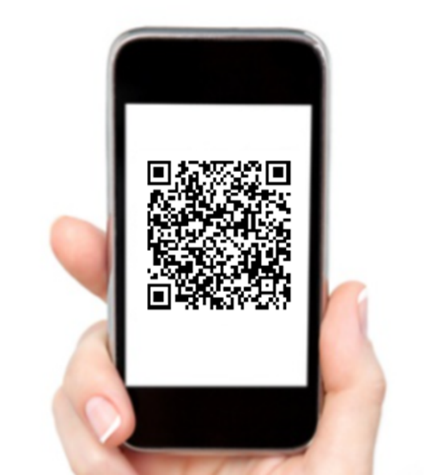 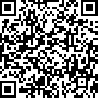 Please scan the QR Code
Confidential Counseling
[Speaker Notes: Ch Hall]
Protestant Worship
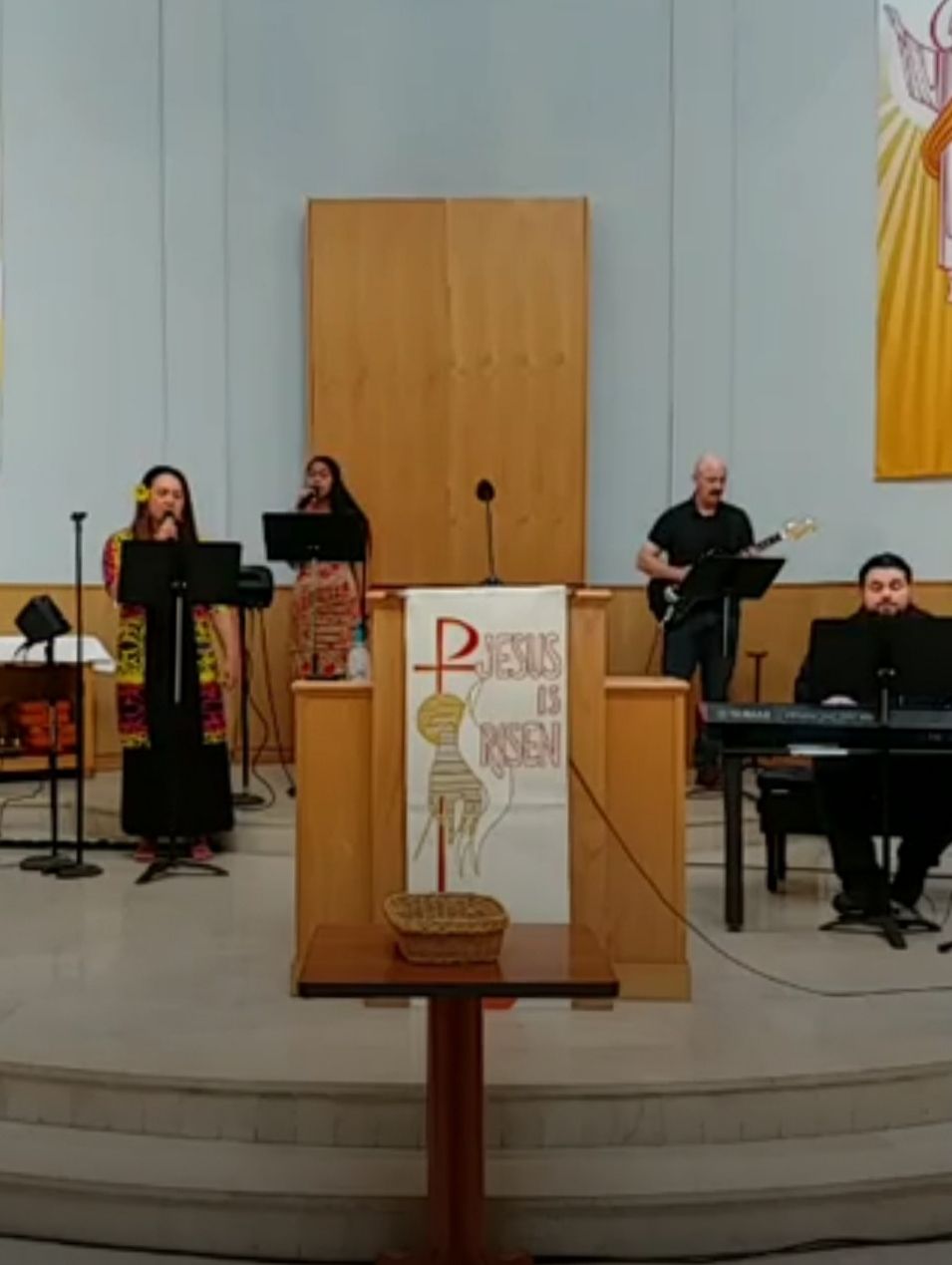 Support Site Chapel Sunday @ 0930
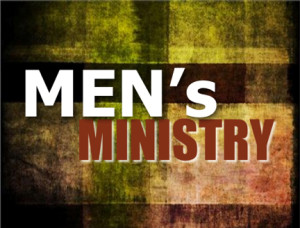 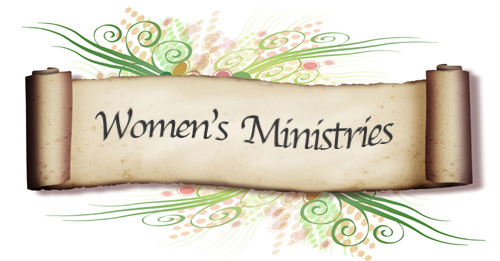 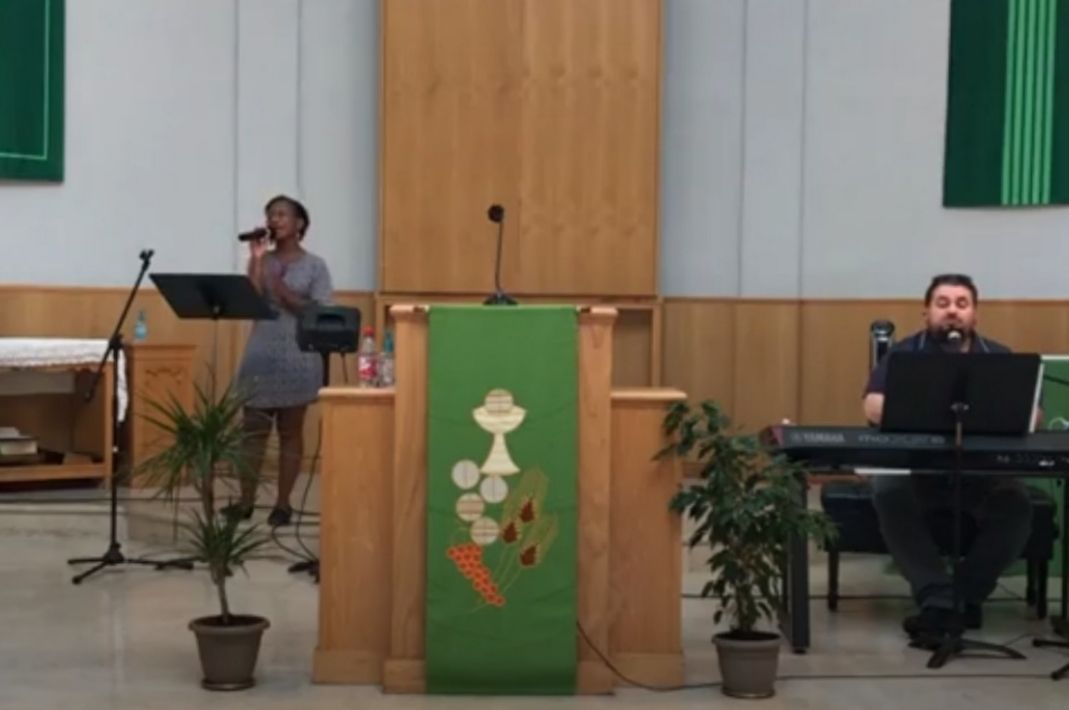 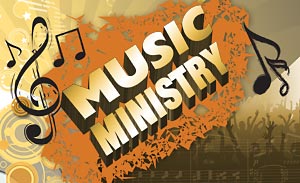 [Speaker Notes: Ch Foshee / Kim]
Roman Catholic
Weekend Mass

Saturday – Support Site
Confessions @ 1600
Vigil Mass @ 1700

Sunday – Support Site
Confession @ 1045
Mass @ 1130
Confession/Adoration Schedule
30 min bf every daily Mass or by appt.

Weekday Mass
Tuesday – Capo @ 1200

Wednesday – Support Site @ 0830

Thursday – Capo @ 1200

Friday – Hospital @ 1200
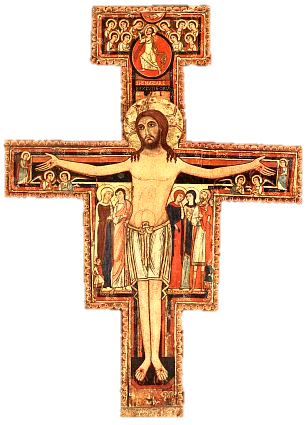 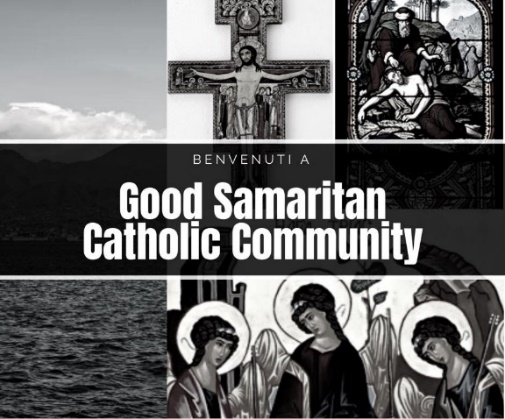 [Speaker Notes: Ch Tiongson or Foshee]
Lay-Led Services
The Jewish Community
   Lay Leader: Megan Steinbergs 
  Jewishcommunitynsanaples@gmail.com
Chapel Community Programs
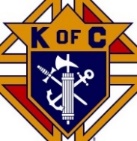 Knights of Columbus
KofCNaples@gmail.com
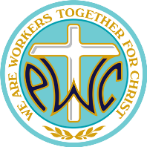 Protestant Women of the Chapel
PWOCNaplesItaly@gmail.com
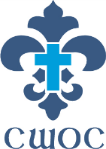 Catholic Women of the Chapel naplescwoc@gmail.com
[Speaker Notes: RPSN Lucas]